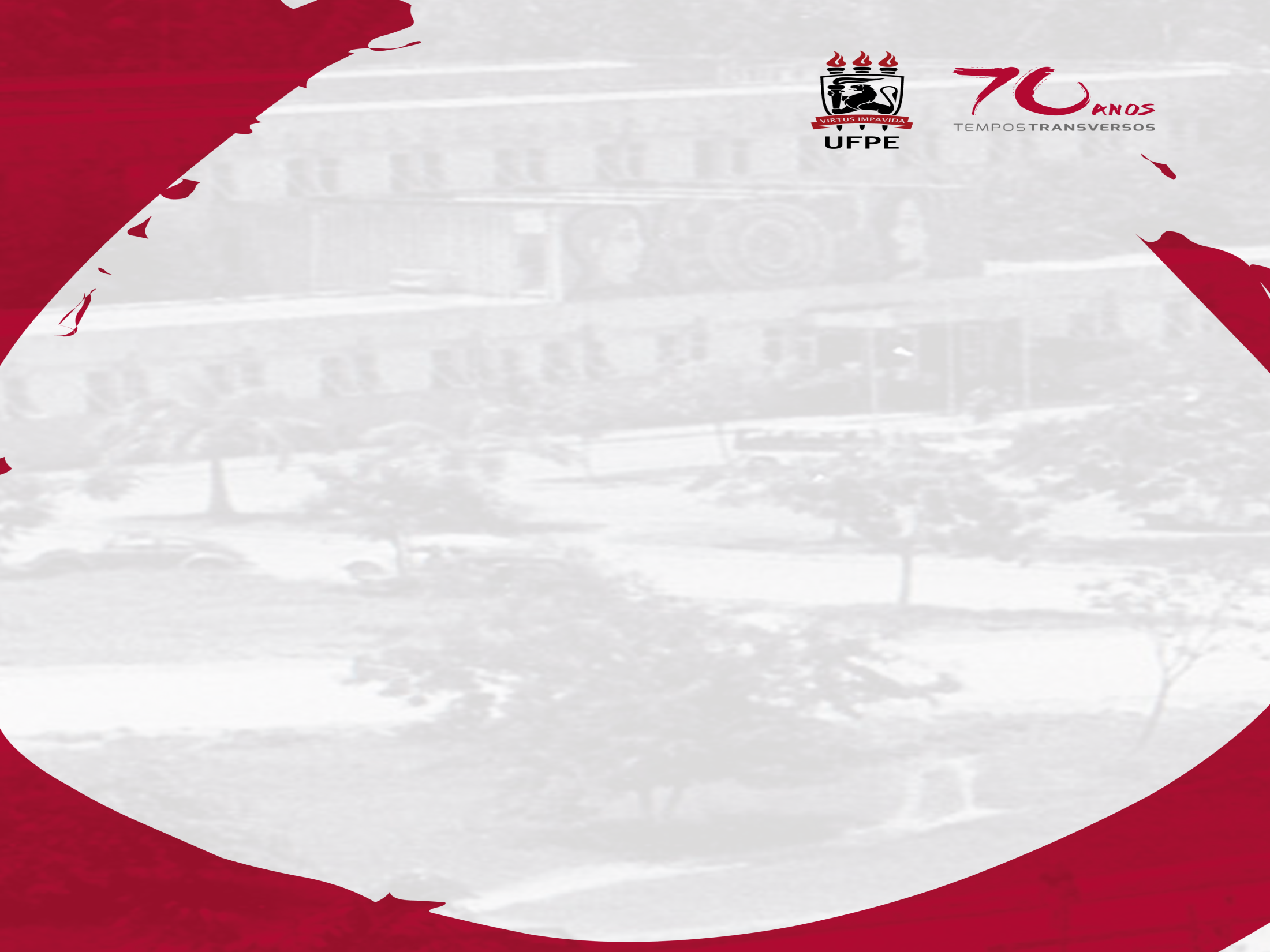 TUTORIAL REDMINE
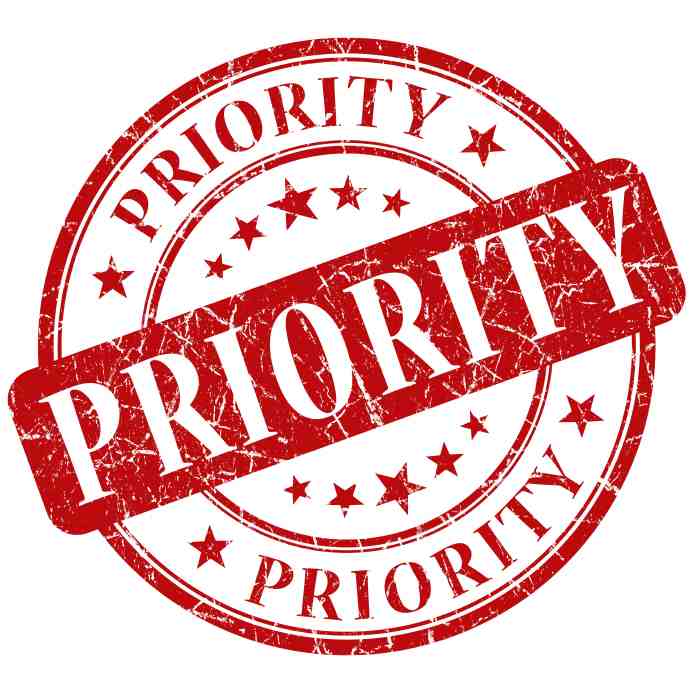 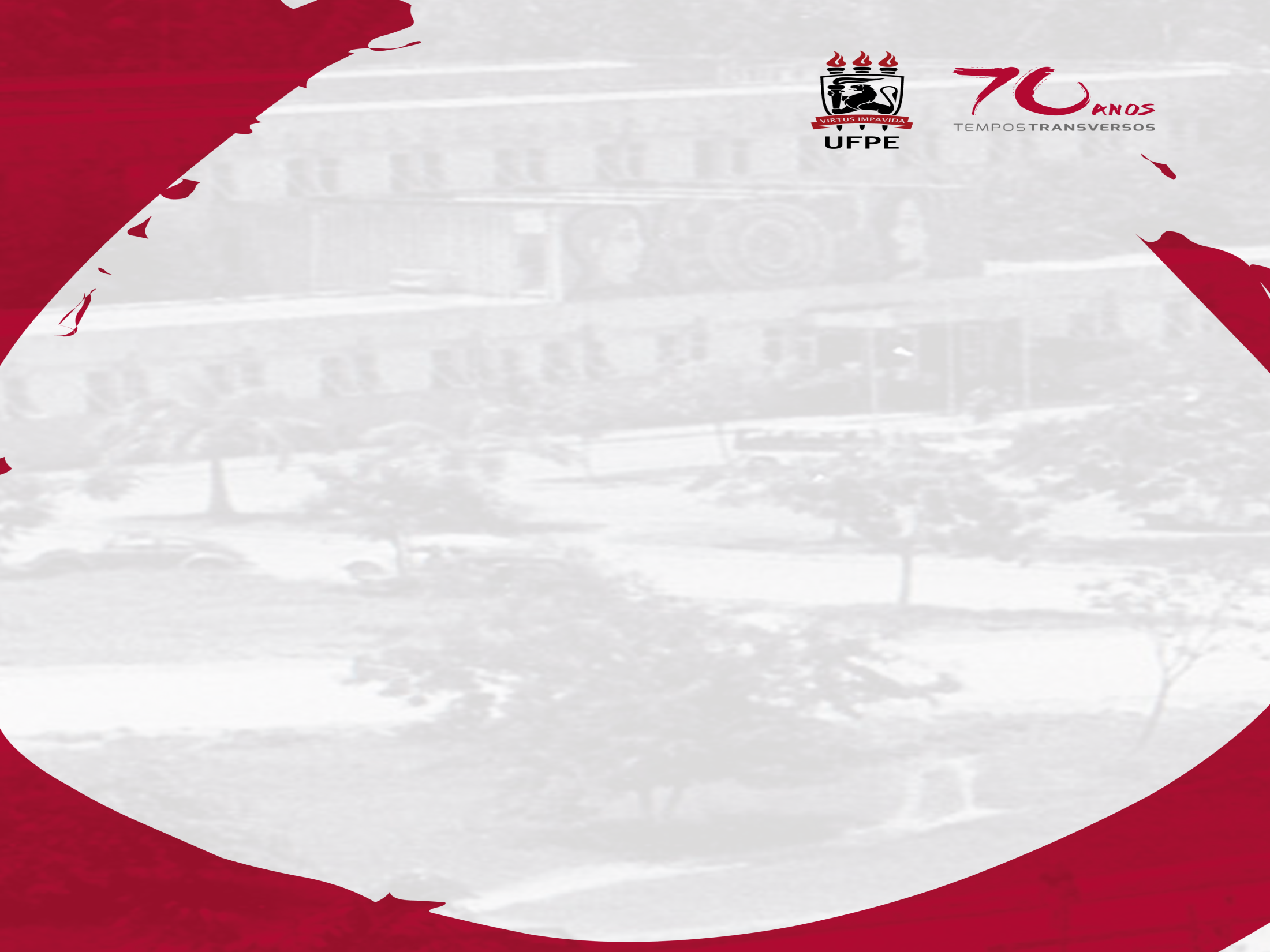 Logando
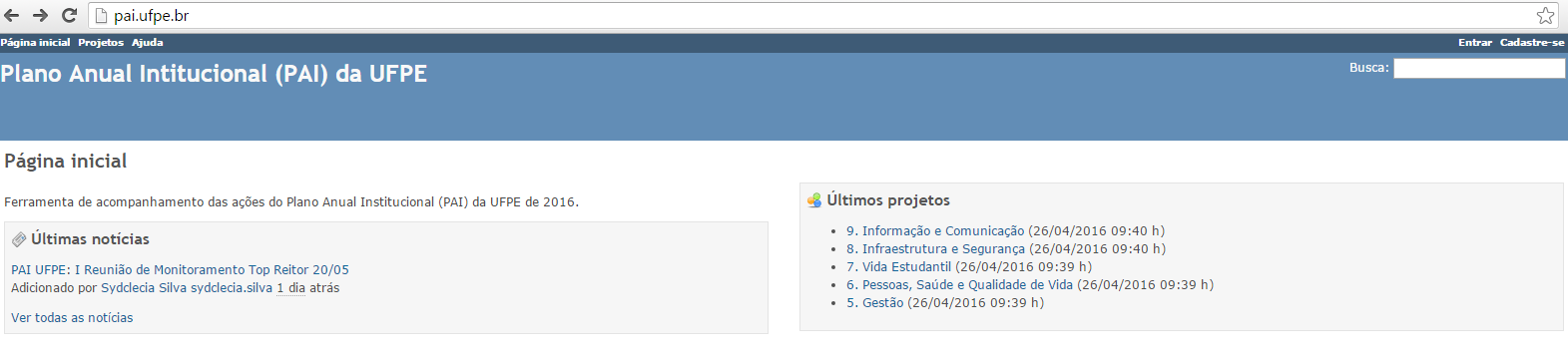 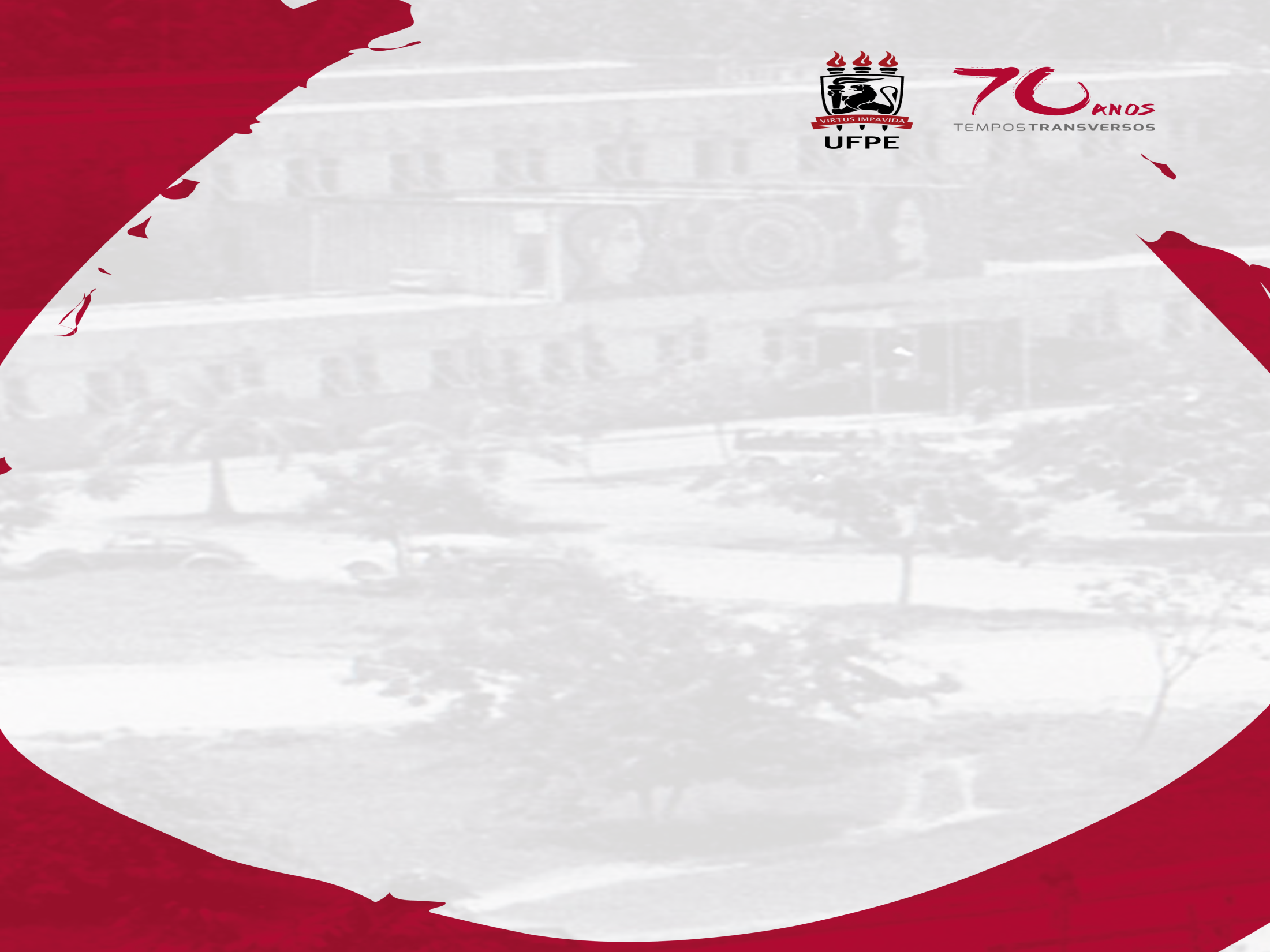 Logando
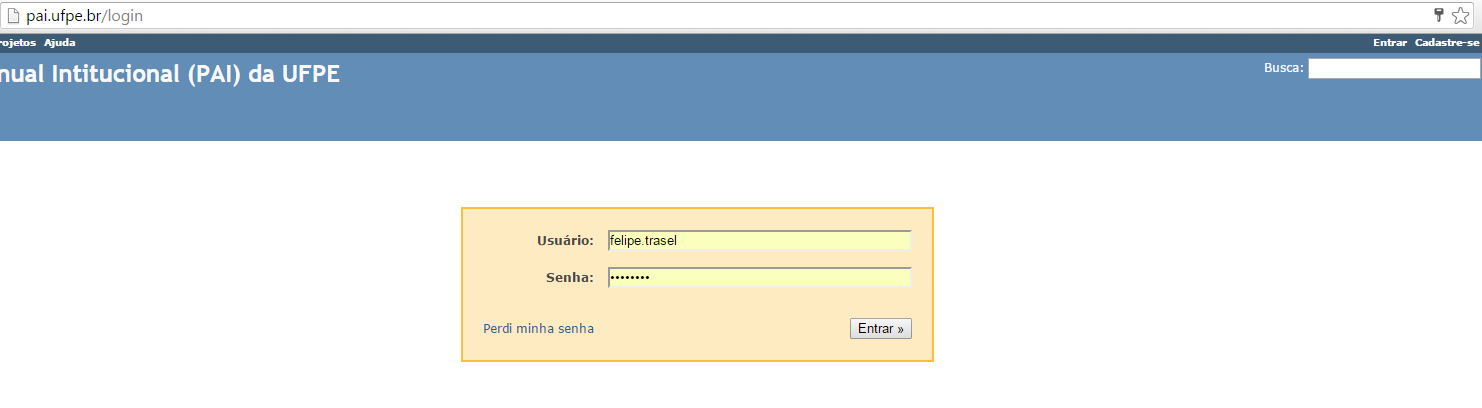 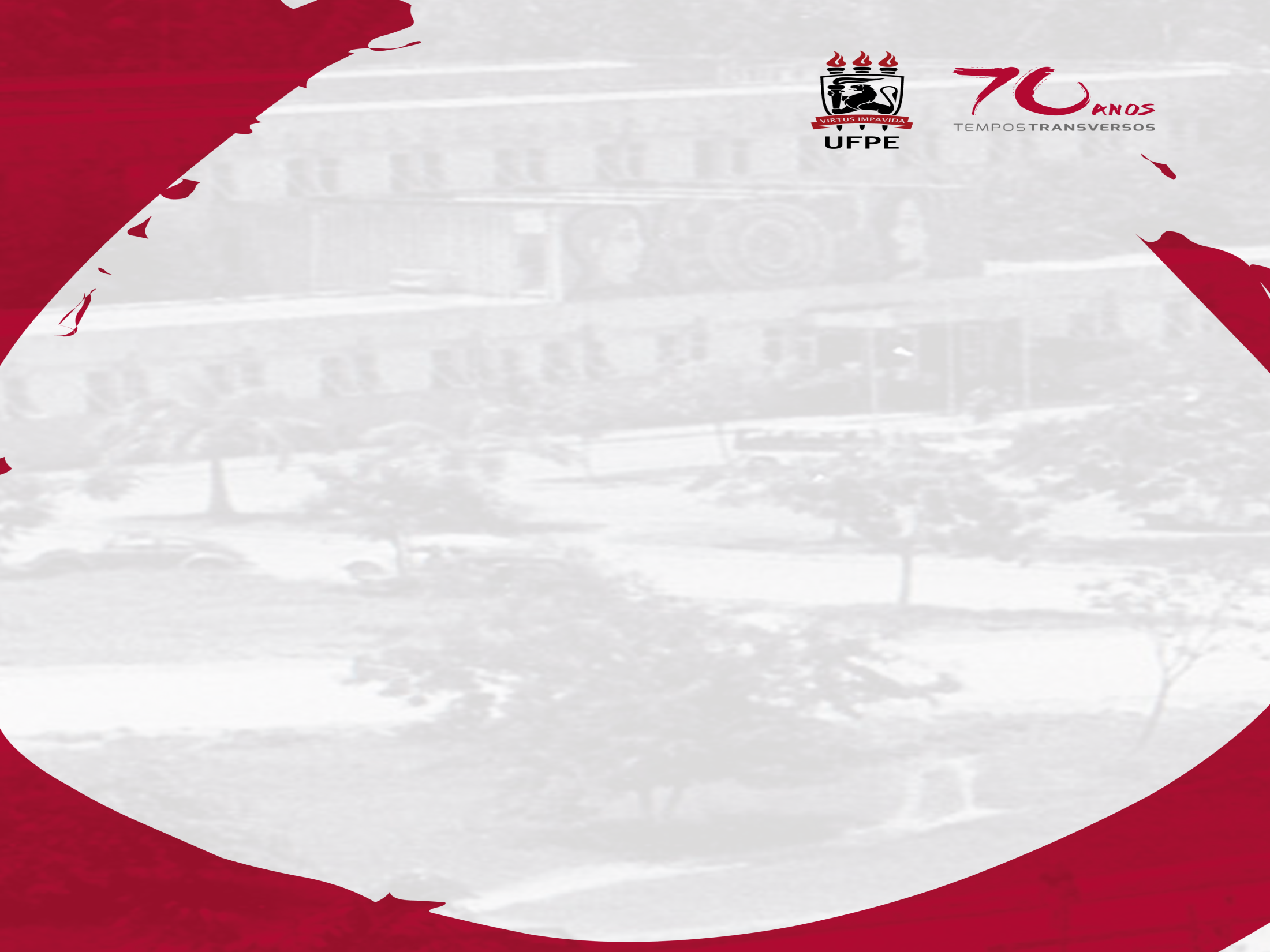 Procurando suas ações = Eixos Temáticos
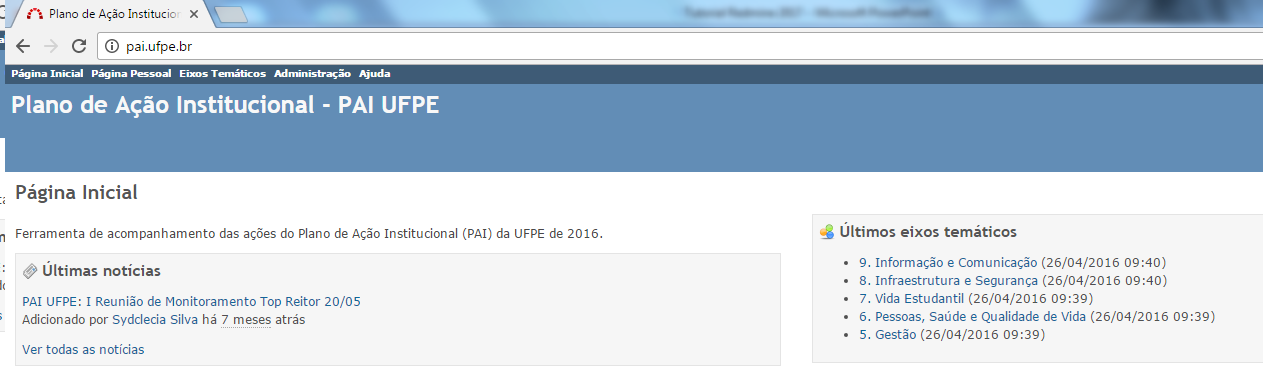 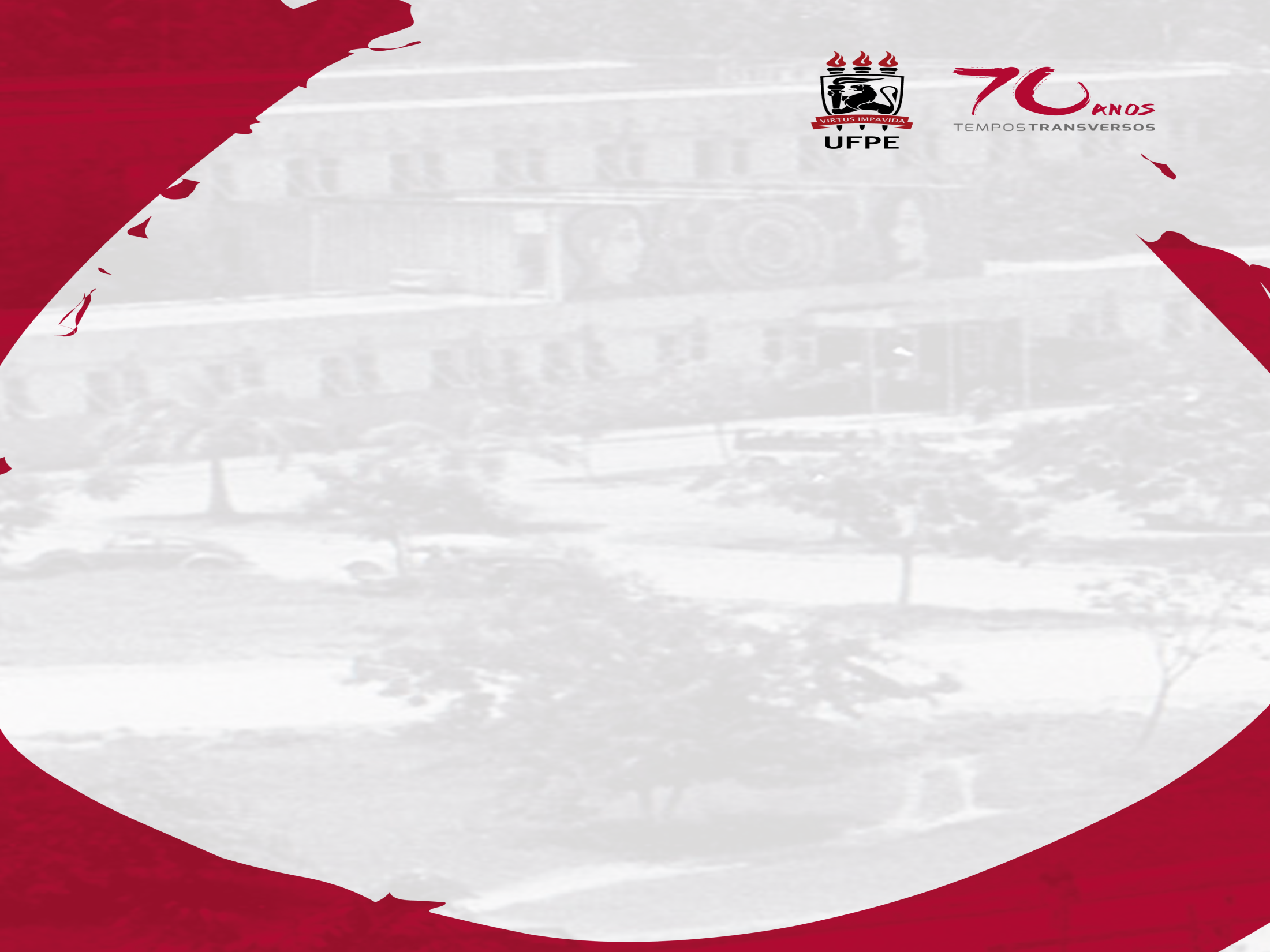 Procurando suas ações
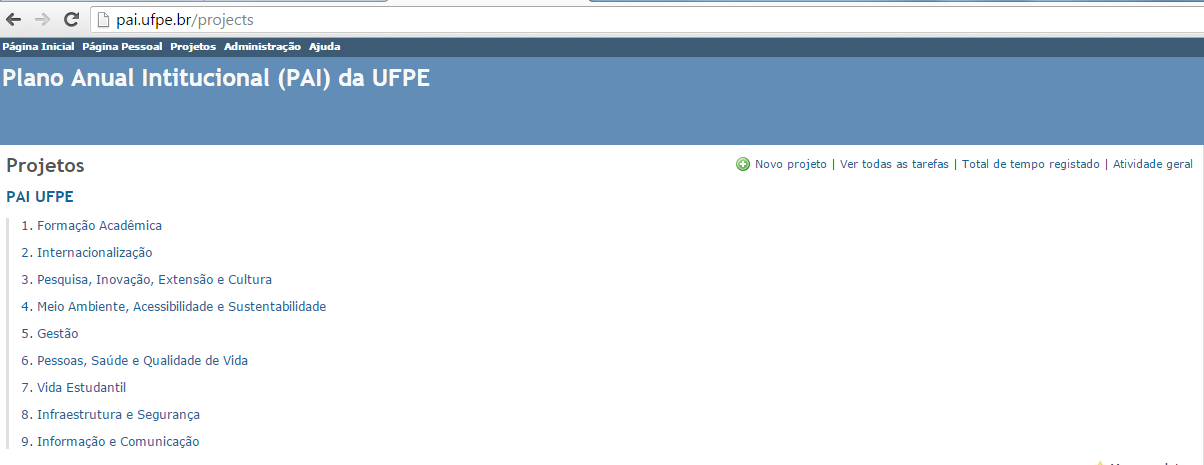 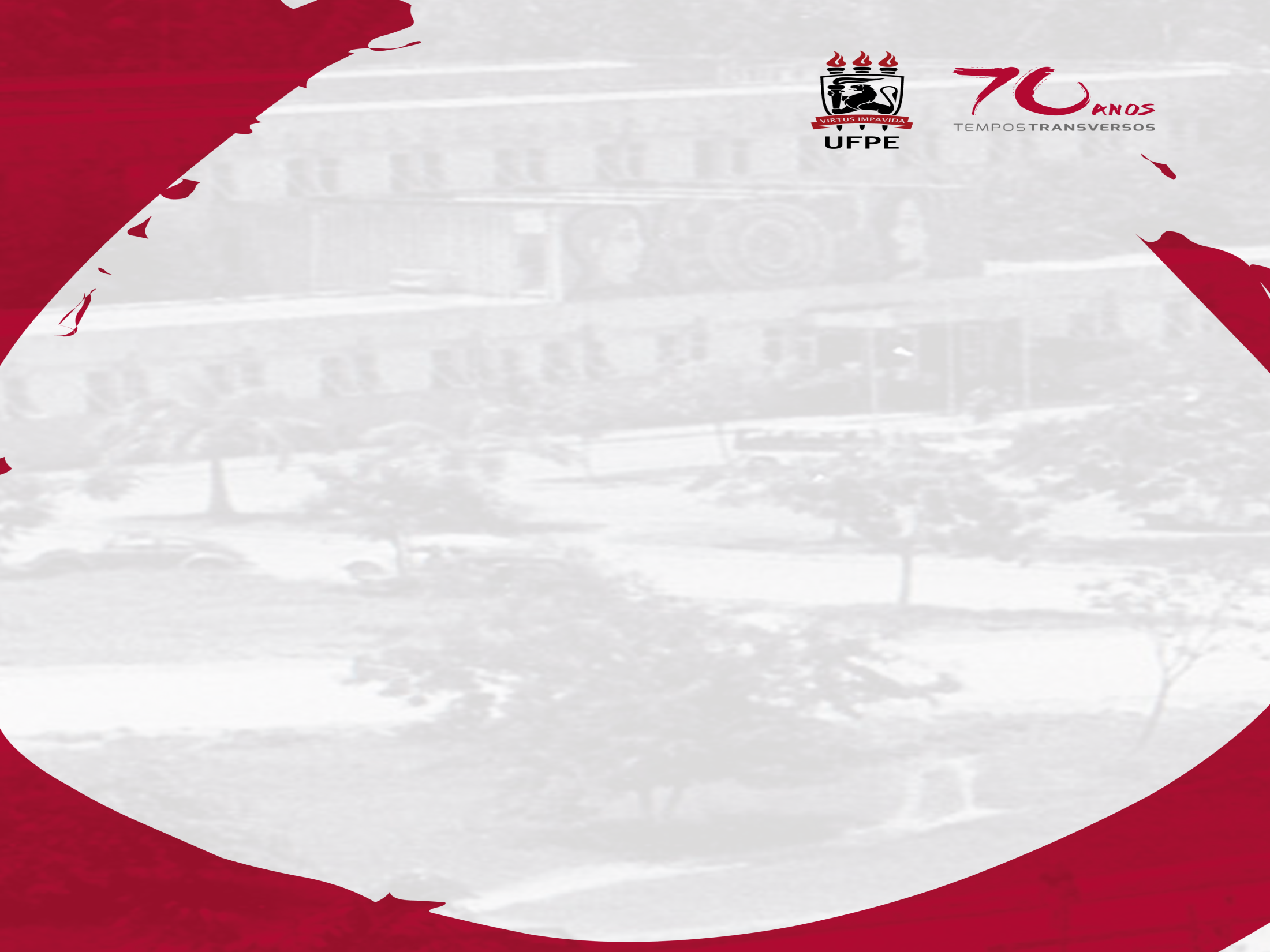 Adicione filtro/unidade executora
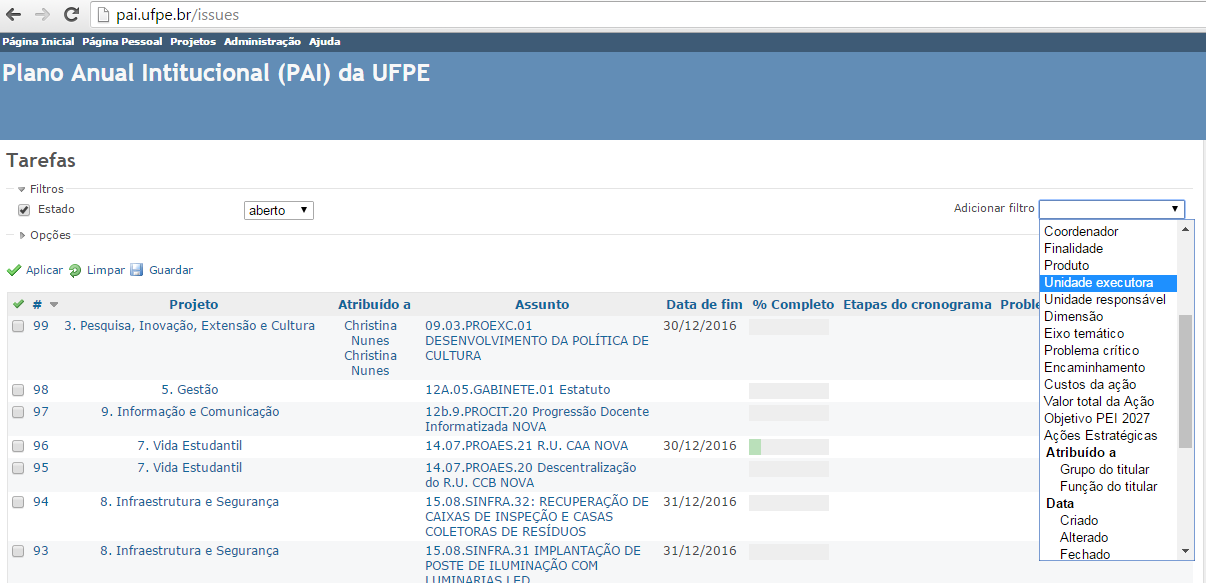 Escolha sua unidade
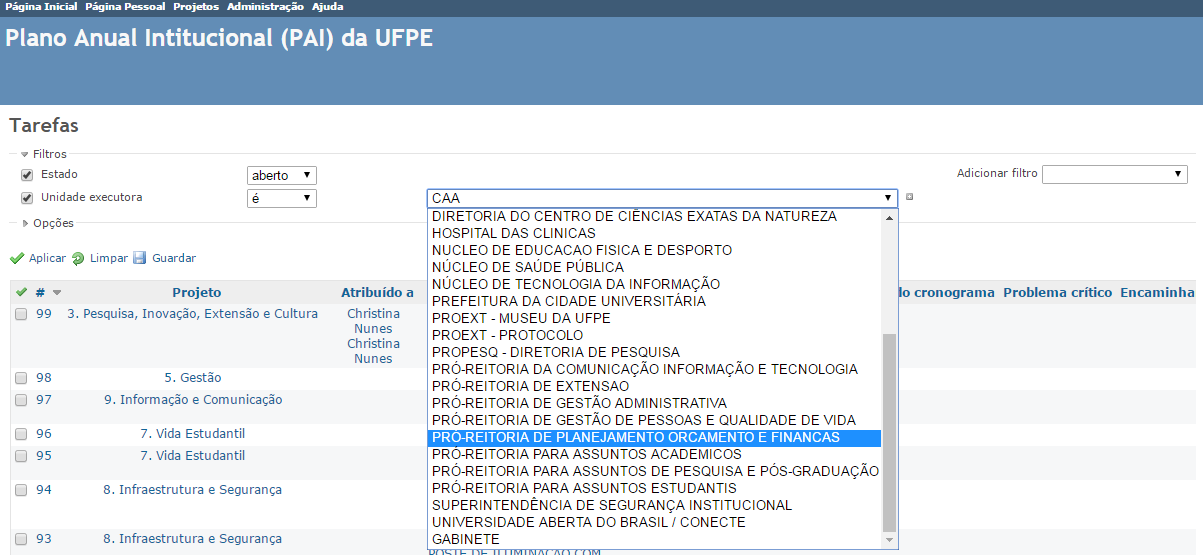 E clique em aplicar o filtro
Clique na ação desejada
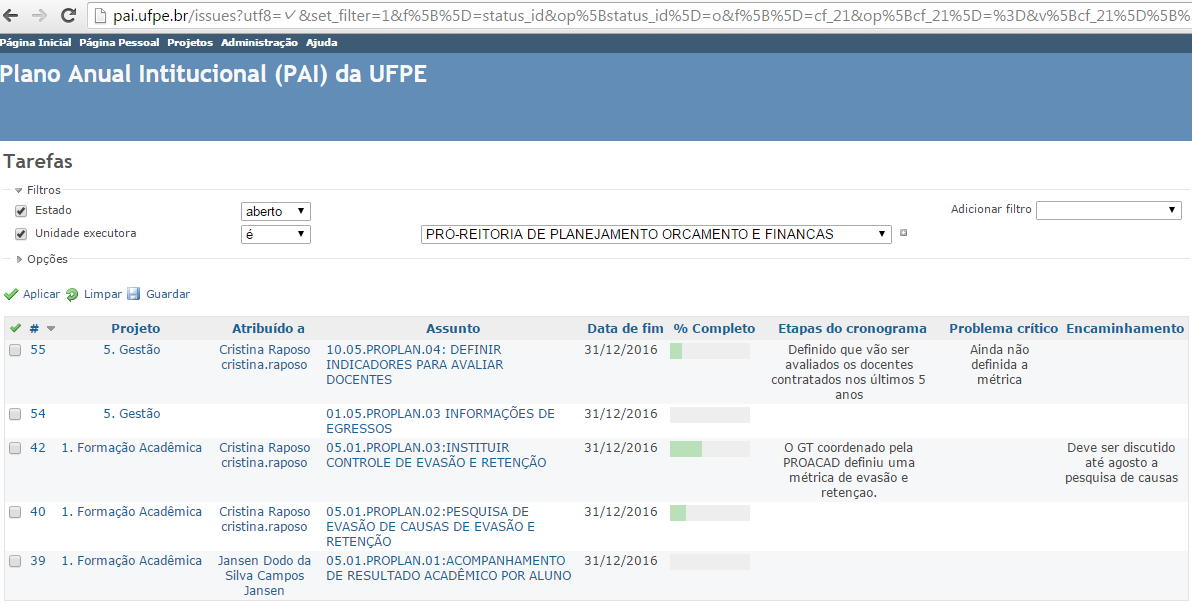 Clique em editar para monitorar e realizar observações na ação
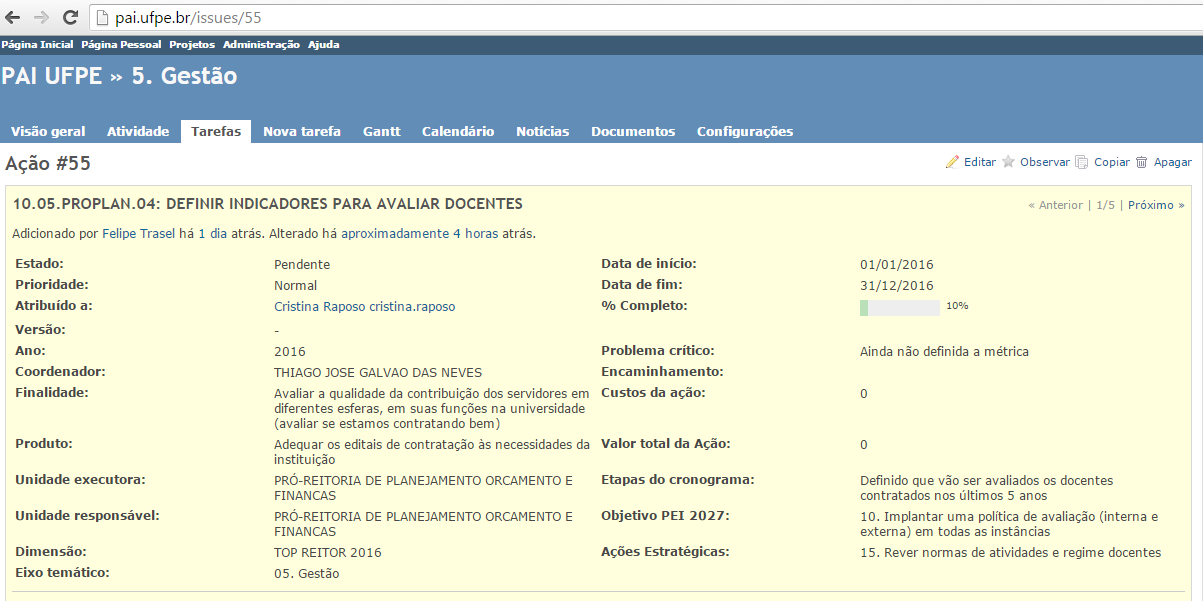